স্বাগতম
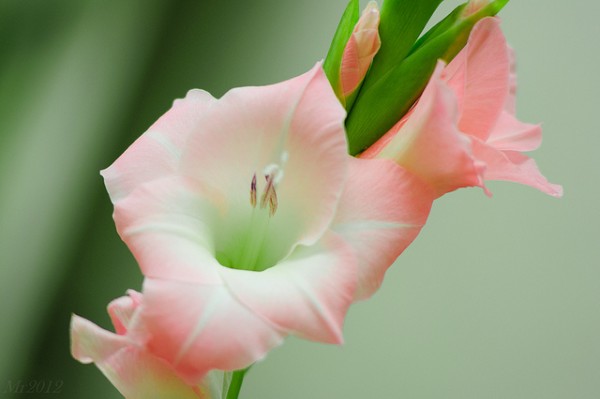 পরিচিতি
মো: কামরুল হাসান স্বপন
সহকারী শিক্ষক
মাতৃপীঠ সরকারি বালিকা উচ্চ বিদ্যালয়, চাঁদপুর।
শ্রেনিঃ ৮ম
বিষয়ঃ বিজ্ঞান
অধ্যায়ঃ ৪র্থ 
পাঠঃ পরাগায়ন
নিচের ছবিগুলো লক্ষ্য কর
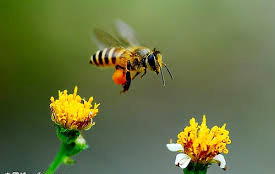 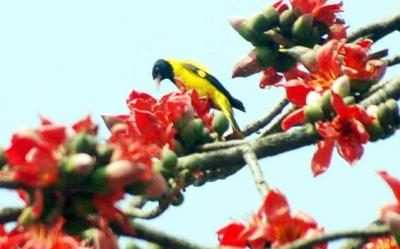 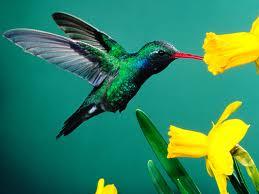 ভিডিওটি দেখ
পরাগায়ন
শিখনফল
পরাগায়ন কী তা বলতে পারবে।
পরাগায়নের প্রকারভেদ করতে পারবে।
পরাগায়নের মাধ্যম বর্ননা করতে পারবে।
পরাগায়ন
প্রকারভেদ
স্ব-পরাগায়ন
পর-পরাগায়ন
পতঙ্গ পরাগায়ন
বায়ু পরাগায়ন
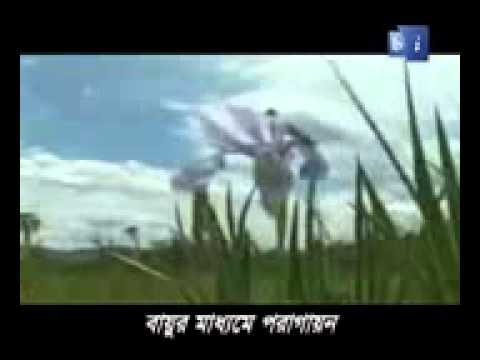 পানি পরাগায়ন
প্রাণী পরাগায়ন
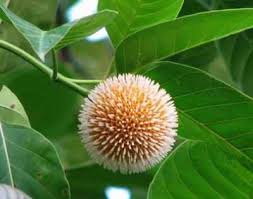 দলীয় কাজ
স্ব-পরাগায়ন ও পর-পরাগায়নের ৩টি পার্থক্য উল্লেখ কর ।
মূল্যায়ন
১. পরাগায়ন বলতে কী বোঝায় ?
২. মধুগ্রন্থিযুক্ত ফুলের পরাগায়ন কোন মাধ্যমের সাহায্যে ঘটে ?
৩. প্রাণিপরাগী ফুলের ২টি উদাহরন দাও ।
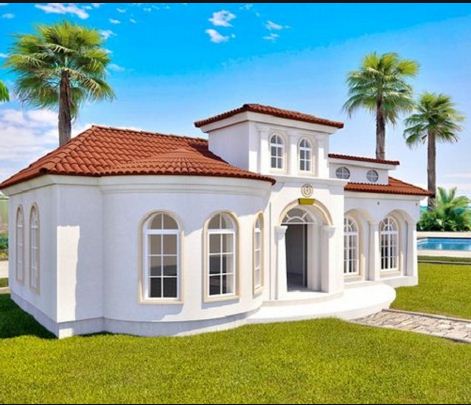 বাড়ির কাজ
প্রশ্নঃ ‘পরাগায়ন ফল ও বীজ উৎপাদন প্রক্রিয়ার পূর্বশর্ত’ বিশ্লেষন কর।
ধন্যবাদ
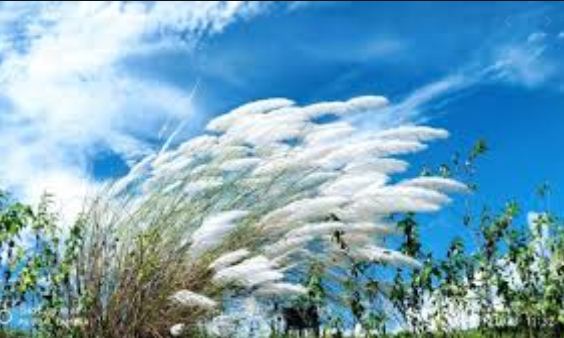